SEISMOACOUSTIC LISTENING OF BALTIC SEA GAS EXPLOSION
U.O. Madu1; A. Sani1 and E.Oberafo1 
1Nigeria Atomic Energy Commission, Abuja, Nigeria
P2.3-804
Two explosions occurred at  00:03 UTC and 17:03 UTC respectively in the Baltic Sea on 26 	September 2022. 
	The two events were recorded by seismic and infrasound stations and provides an opportunity          	for a detailed seism-acoustic study. 	.
	The softwarse tools used to analyse both events were Geotool and DTK-GPMCC. 
	The combined interpretation of seismic and infrasound signals was used to obtain the location of the 	event. The observed S-waves for both events were not strong suggesting that the events were 	explosions.
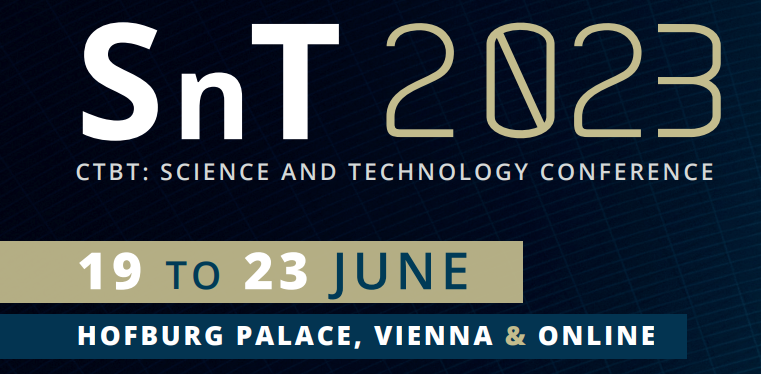 If you want to learn more about this, come see my e-poster during session 2.3 on 21/06/2023 or access it online on the SnT2023 Conference platform!